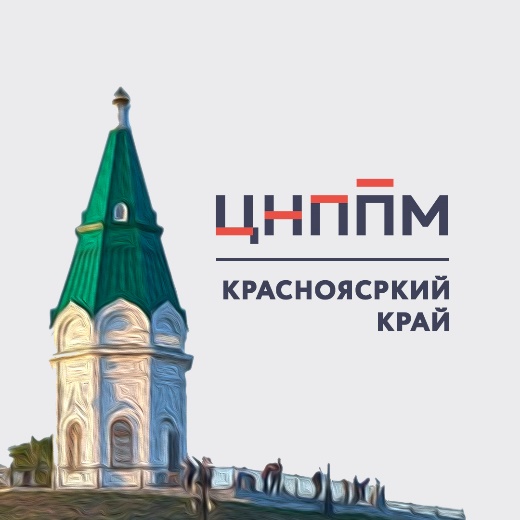 Заявочная кампания на треки НППМ 2022(первое полугодие)
Дайнеко Яна Михайловна
График
• 22 – 28 ноября 2021 г. кейс-тестирование педагогических работников, планируемых к обучению по программам непрерывного профессионального педагогического мастерства с целью самоопределения на освоение треков.

Результаты тестирования будут направлены координаторам в муниципалитеты 29 ноября 2021 г. 

• 29 ноября – 6 декабря 2021 г. подача заявок в системе заказа на треки непрерывного профессионального педагогического мастерства и программы ЦНППМ https://mp.kipk.ru.
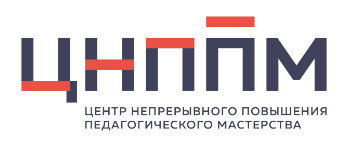 Заявки на треки НППМ вы сможете сделать в личном кабинете муниципалитета до 6 декабря 2021 г. на сайте Института www.kipk.ru (Главная страница – Быстрые ссылки – Система заказа треков ЦНППМ) или по ссылке https://mp.kipk.ru. 


Логины и пароли для входа идентичны системе муниципального заказа. 
Список и аннотации треков НППМ доступны всем пользователям сайта без регистрации
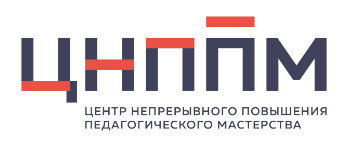 Особенности
Согласно показателям проекта «Современная школа» в 2022 году количество педагогических работников, прошедших обучение в ЦНППМ, составляет 10% от всех педагогических работников общеобразовательных организаций региона/муниципалитета (нарастающим итогом, с момента реализации проекта – 30% на 31.12.2022 г.). 

При отчете по проекту «Современная школа» мы учитываем каждого педагогического работника только один раз.
В ЦНППМ принимаются заявки ТОЛЬКО от тех педагогических работников, кто не прошел обучение в ЦНППМ 2020-2021 году.  Если педагог желает пройти обучение по второму треку – просим вас формировать эти заявки отдельно сверх контрольных цифр набора (контрольные цифры – Приложение 2). 
Для тех, кто уже прошел ранее один или два модуля трека, будет выслано отдельное приглашение от ЦНППМ продолжить обучение на треке и завершить его во первом полугодии 2022 года.
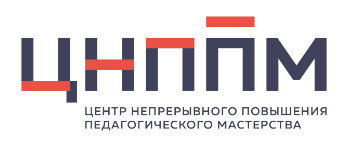 Программы
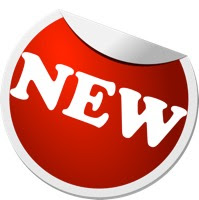 ТРЕКИ
Естественно-научная грамотность
Современные технологии воспитания
Новые профессии: перспективное планирование индивидуальных траекторий обучающихся
Критическое мышление
Математическая грамотность
Педагог – оценщик
Финансовая грамотность
Цифровая грамотность
Читательская грамотность
Функциональная «грамотность» в области здоровья
Также для набора открыты 
три новые программы ЦНППМ:
 
Практикум развития «мягких навыков» современного педагога, 36 ч.
Педагогическая супервизия: от теории к практике, 36 ч.
Практикум педагогической супервизии, 40 ч.
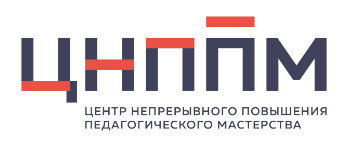 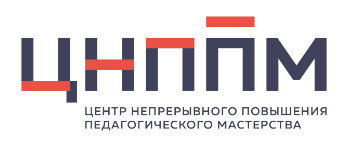 Особенности
Контакты
Консультации по вопросам заказа, содержания и организации обучения педагогов в ЦНППМ 

Дайнеко Яна Михайловна, 
тел. (391) 206-99-19, добавочный 146
8-983-299-09-95
dajneko@kipk.ru
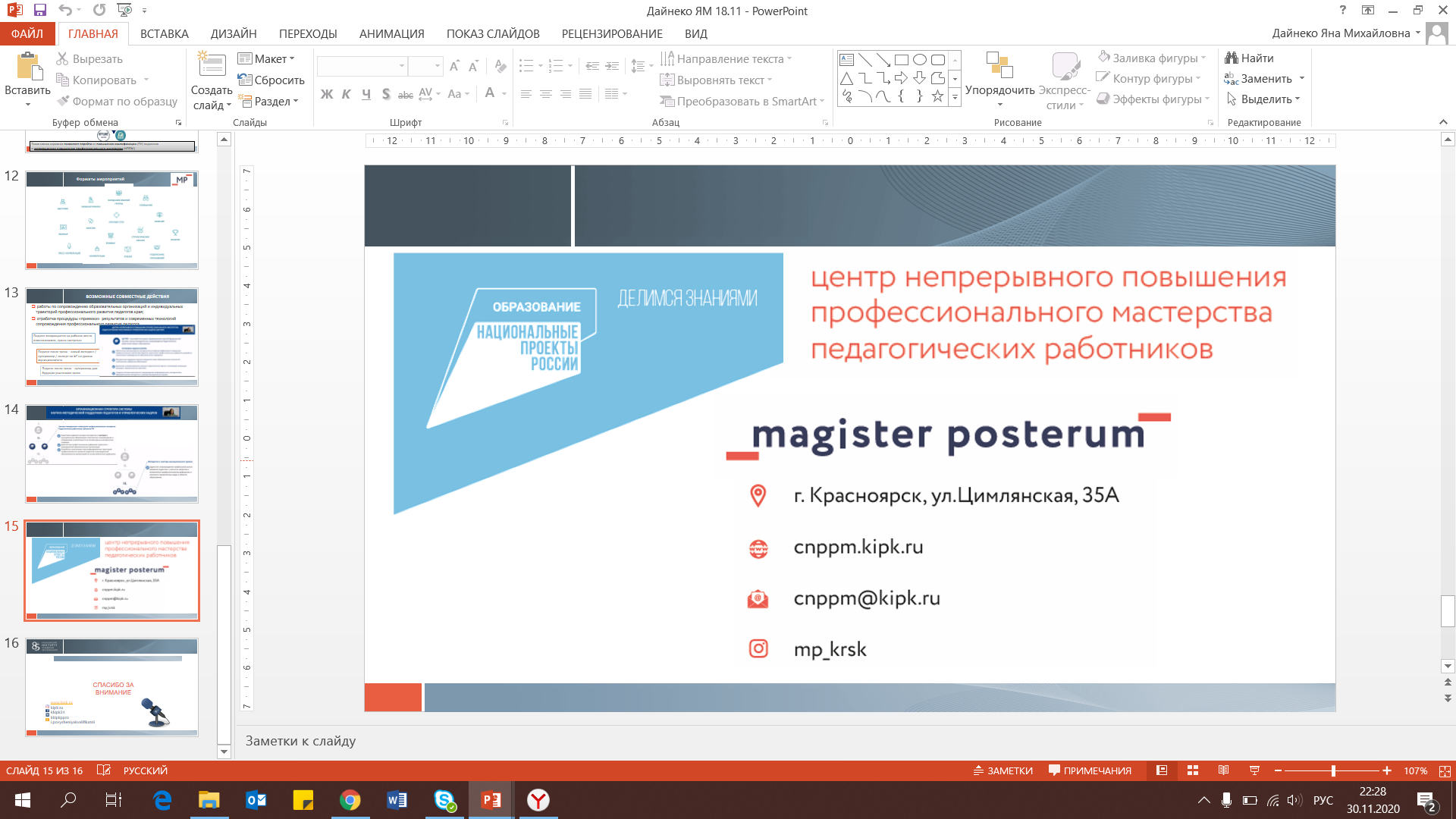